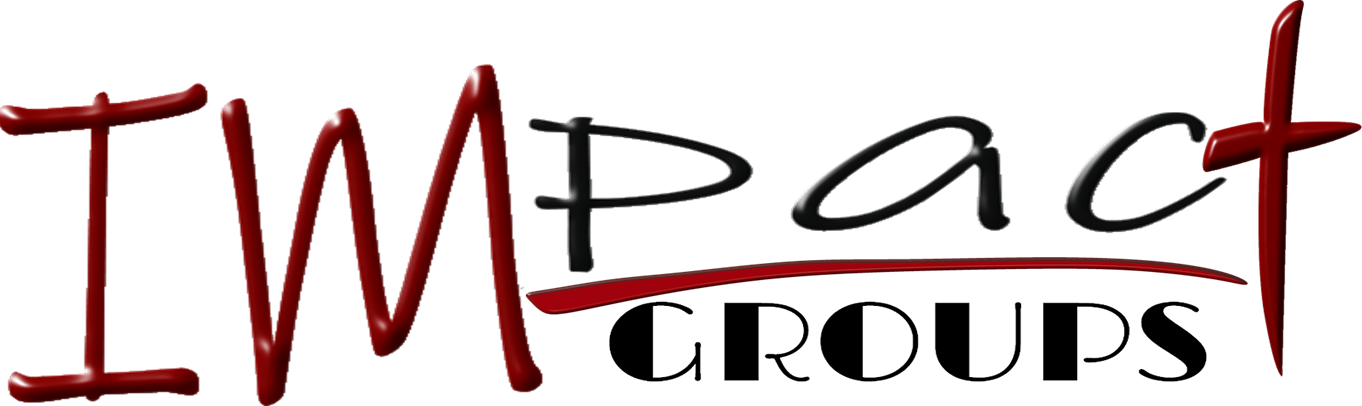 Wednesday format
1.	Start  CONNECTING	GROUPS2.	Start  GROWING		CHURCH3.	Start  SERVING		FAMILY4.	Start  LEADING		INDIVIDUALS
Start CONNECTING - GROUPS
By joining a small group of fellow believers that gather in homes across the City/Villgae/Naqtion for mutual encouragement, accountability, and do LIFE together.

Act 2:46 So continuing daily with one accord in the temple, and breaking bread from house to house, they ate their food with gladness and simplicity of heart, 
 1 Thess 5:11 Therefore comfort each other and edify one another, just as you also are doing.
Start GROWING - CHURCH
By participating and being active, receiving Biblical teaching on a regular basis, and learning to study and apply the Word for yourself.

2 Pet 3:18 but grow in the grace and knowledge of our Lord and Saviour Jesus Christ. To Him be the glory both now and forever. Amen. 
Heb 10:25 not forsaking the assembling of ourselves together, as is the manner of some, but exhorting one another, and so much the more as you see the Day approaching.
Start SERVING -  FAMILY
By committing to use your gifts and talents in service of the local church with a team of people assigned over a specific area of ministry.

1 Pet 4:10 As each one has received a gift, minister it to one another, as good stewards of the manifold grace of God. 
Mark 9:35 And He sat down, called the twelve, and said to them, "If anyone desires to be first, he shall be last of all and servant of all."
Start LEADING - INDIVIDUALS
By stepping up to lead a Group or ministry, setting a Christ-like example and leading many to faith in Jesus thorough the Gospel.

Heb 13:7 Remember those who rule over you, who have spoken the word of God to you, whose faith follow, considering the outcome of their conduct. 
Mat 4:19 Then He said to them, "Follow Me, and I will make you fishers of men."
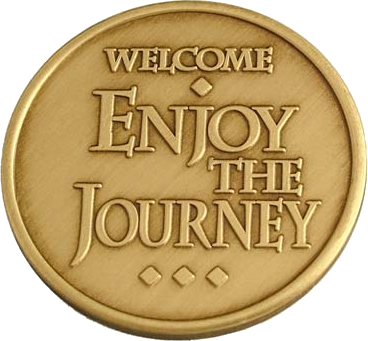 4 - Pillars
1. Prayer - WORSHIP
Growing
Bible study
Worship
Prayer
People
Deciding
Commitment to a relationship with Christ
Developing
Church
Kingdom
Yourself
People
2. Caring - WELCOME
Knowing
Welcome
Ice Breaker
Fellowship
Support
People
Searching
Commitment to being open
Connecting
Groups
Lives
Yourself
People
3. Equipping - WORD
Knowing
Word
Ministry
Spiritual Gifts
Equipping 
People
Belonging
Commitment to relationship with others
Serving
God
‘Church’
People
4. Evangelism - WORKS
Works
Missions
Evangelism
People
Becoming
Commitment to Lordship
Leading
Destiny
Purpose
People
Impacting - Living
Lifestyle
Commitment to Missional Lifestyle
Spiritual Family [Why?]
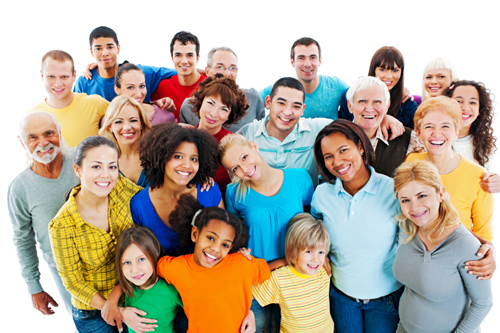 Healthy relationships
"Two are better than one, because they have a good return for their work: If one falls down, his friend can help him up. But pity the one who falls and has no one to help him up!" - Ecclesiastes 4:9-10
YOU NEED A PLACE WHERE YOU CAN USE YOUR GIFTS
"Do not neglect the gift that is in you, which was given to you…" - 1 Timothy 4:14
YOU NEED A PLACE WHERE YOU CAN GROW
"They joined with the other believers and devoted themselves to the apostles' teaching and fellowship, sharing in the breaking of bread and prayer." - Acts 2:42
YOU NEED TO BELONG TO SOMETHING BIGGER THAN YOURSELF
"Just as each of us has one body with many members, and these members do not all have the same function, so in Christ we who are many form one body, and each member belongs to all the others." - Romans 12:4-5

"Let us not give up meeting together, as some are in the habit of doing, but let us encourage one another…" - Hebrews 10:25
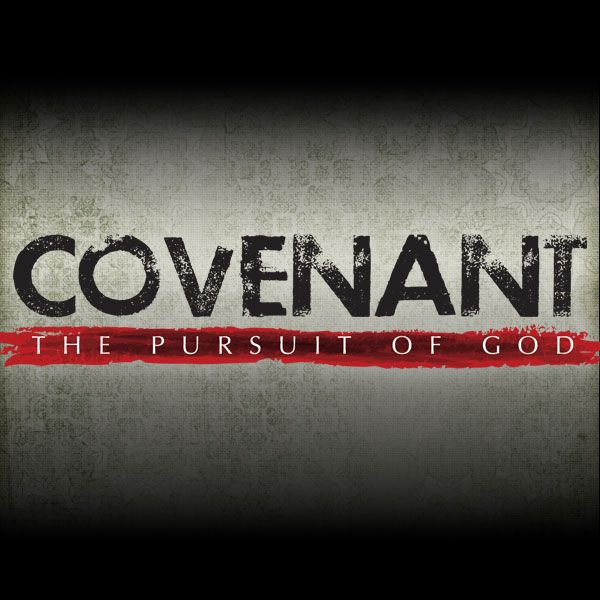 I will protect the unity of God’s church.
. . . by acting in love toward other members
. . . by refusing to gossip
. . . by following the leaders
I will share the responsibility of the church
. . . by praying for its growth
. . . by inviting the un-churched to attend
. . . by warmly welcoming those who visit
I will serve the ministry of God’s church
. . . by discovering my gifts and talents
. . . by being equipped to serve by my leaders
. . . by developing a servant’s heart
I will support the testimony of god’s church
. . . by attending faithfully
. . . by living a godly life
. . . by giving regularly